Tutorial 4
Using economic resources
Learning intention
I understand and can describe the four main types of economic resources and can identify them in various examples.  I can also communicate my knowledge and skills using diagrams.
Activity
Write the following sentence in your book and try and fill in the gaps using the words at the bottom.
The number of _____ and wants we can satisfy depends on the ___________ we have.  Most people think of resources in terms of _____, but resources also include land and _________ (and what they _______), equipment and a person’s time and ______.
money    skills    needs   
resources    produce    waterways
[Speaker Notes: The number of needs and wants we can satisfy depends on the resources we have.  Most people think of resources in terms of money, but resources also include land and waterways (and what they produce), equipment and a person’s time and skills.

Ask students to write this full sentence into their workbooks.]
Resources come in many forms shapes and forms, but can be grouped as four main types: 
WHAT DO YOU THINK MIGHT BE SOME EXAMPLES OF EACH?
MANAGEMENT RESOURCES
CAPITAL RESOURCES
NATURAL RESOURCES
HUMAN RESOURCES
[Speaker Notes: Encourage students to offer some suggestions for natural resources, as this should be achievable for them.  Then encourage them to think broadly with a partner about what the other three might mean. Encourage students to look up the word if they are unsure what it means, definitions will be on the following slide.]
Some key words
NATURAL RESOURCES
MANAGEMENT RESOURCES
HUMAN RESOURCES
CAPITAL RESOURCES
Land resource: produced by the Earth
Human-made aids used to run a business and produce goods and services
Labour resource:
People who work and provide goods and services
Abilities or skills of a business to organise all the other resources
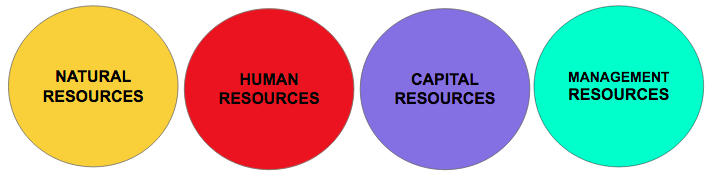 Forests
Water
Fish
Oil
Minerals
Natural gas
Teachers
Musicians
Dentist
Truck driver
Receptionist
Machinery
Tools
Equipment
Buildings
Truck
Researchers
Consultants
Experts 
Directors
Activity
Sometimes it is easier and clearer to show the links between parts of a whole (for example, between the different sorts of economic resources) using diagrams. 
On your table is a piece of paper with a car in the middle and a list of resources.
As a group identify which of the resources are natural, human, capital and managements and draw them on your page as a concept map.
Extension activity
Create a wall anchor of economic resources.  Find some pictures for each of the four main types of resources and create some headings to help other students in Yr 7.